Evaluarea și monitorizarea rezultatelor de implementare a Planului de dezvoltare a Judecătoriei Pilot Model Ungheni
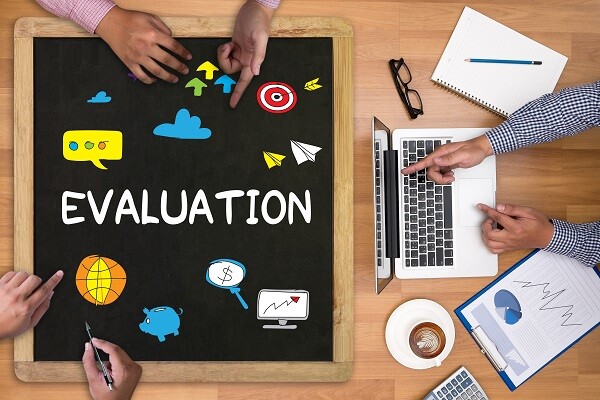 PROIECTUL INSTANȚE JUDECĂTOREȘTI MODEL
05 OCTOMBRIE 2022
Această prezentare a fost realizată cu sprijinul poporului american prin intermediul Agenției Statelor Unite pentru Dezvoltare Internațională (USAID). Conținutul prezentării este responsabilitatea Dexis Consulting Group și nu reflectă neapărat opinia USAID sau a Guvernului Statelor Unite ale Americii.
10/5/2022
1
Obiectivele ședinței
Evaluarea activităților realizate și progreselor atinse;
Evaluarea performanței instanței și resurselor avute în gestiune;
Identificarea barierelor și problemelor care au împiedicat sau reținut realizarea anumitor progrese;
Identificarea priorităților pentru trimestrul următor (octombrie – decembrie);
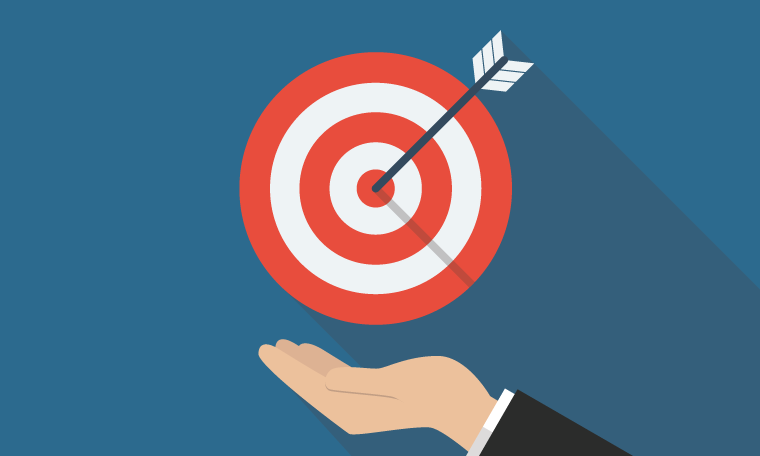 10/5/2022
2
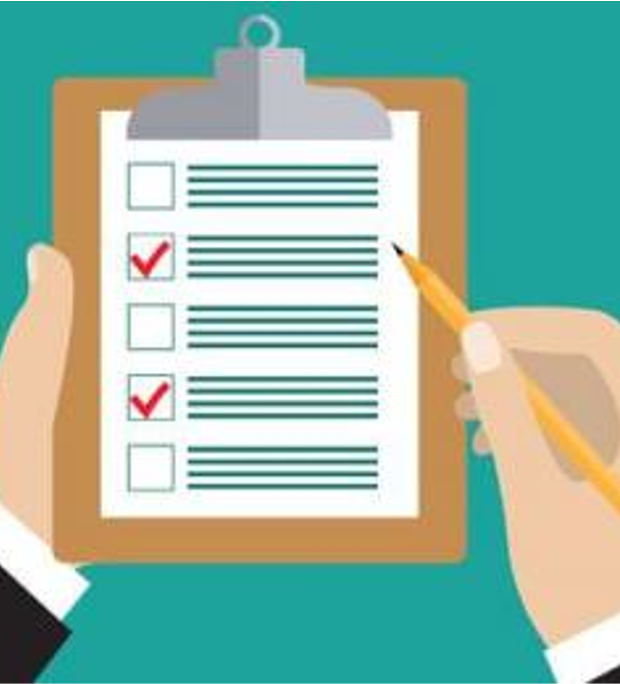 Prezentarea și evaluarea rezultatelor implementării Planului de dezvoltare a Judecătoriei Ungheni
10/5/2022
3
Domeniul 1: Managementul calitățiiObiectivul 1. Fortificarea capacităților de management și administrare judiciară în Judecătoria Ungheni
Acțiunea 1.2. Auto-evaluarea anuală a nivelului de satisfacție a judecătorilor și personalului judecătoriei
Nivelul de satisfacție a judecătorilor și personalului judecătoriei evaluat;
Auto-evaluarea realizată;
Acțiunea 1.4. Elaborarea unui Plan de dezvoltare strategică a Judecătoriei Ungheni pentru anii 2023-2027
- Planului de dezvoltare strategică a Judecătoriei Ungheni pentru anii 2023-2027 elaborat;
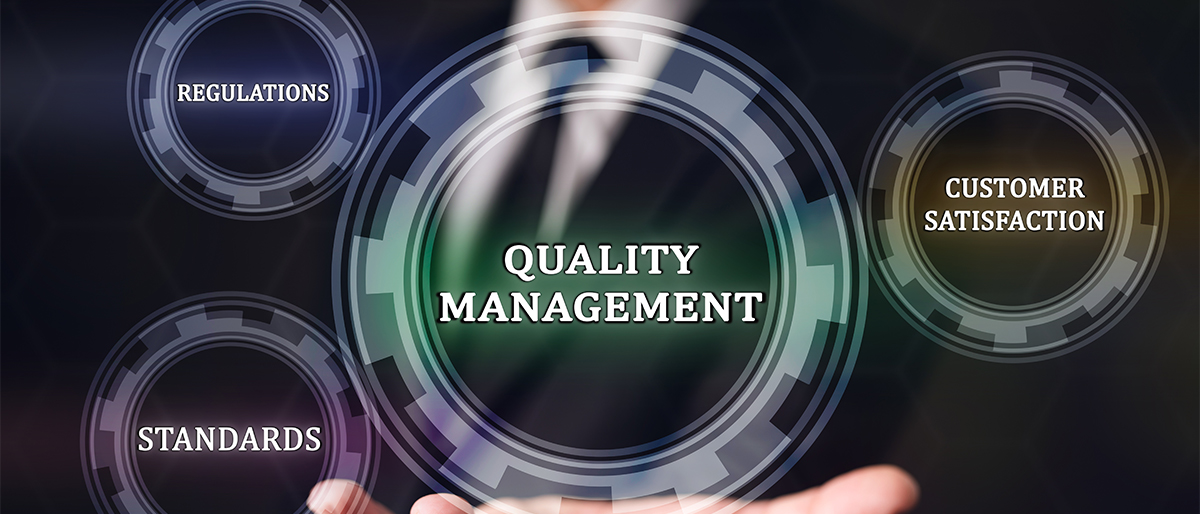 10/5/2022
4
Domeniul 1: Managementul calitățiiObiectivul 1. Fortificarea capacităților de management și administrare judiciară în Judecătoria Ungheni
Acțiunea 1.2.
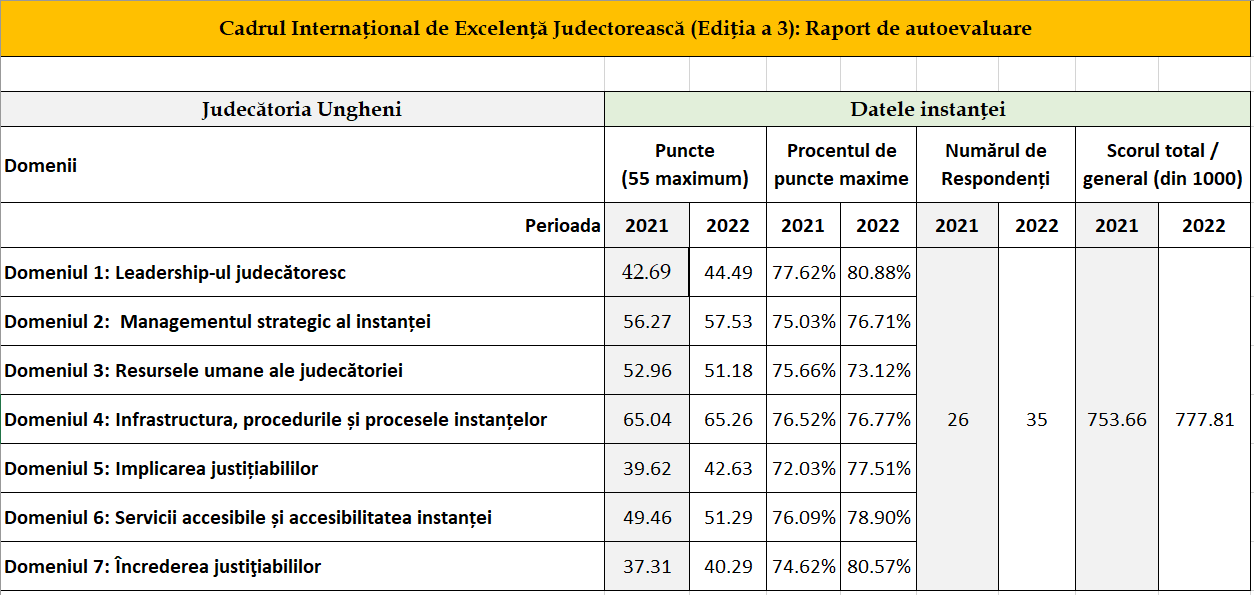 10/5/2022
5
Domeniul 1I: Managementul performanțeiObiectivul 2. Creșterea performanței Judecătoriei Ungheni
Acțiunea 2.1. Introducerea mecanismelor de monitorizare a indicatorilor de performanță a Judecătoriei Ungheni
Ședința de evaluare și monitorizare- 12 iulie 2022;
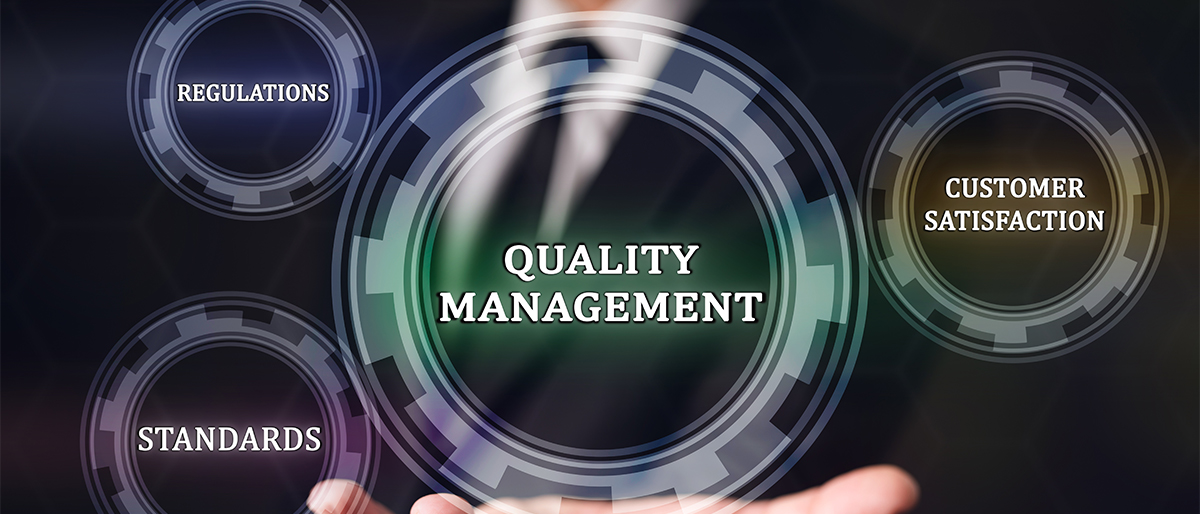 10/5/2022
6
Domeniul IV: Accesul public la informațiiObiectivul 4. Creșterea accesului publicului la informația despre activitatea judecătoriei
Acțiunea 4.1Elaborarea și publicarea materialelor informative cu privire la serviciile oferite de către judecătorie 
Poster: 
a. Cum să te comporți în timpul unei ședințe de judecată? (2 buc.-A1, 1 buc.-A3, 2 buc.-A4);
b. PNIJ (2 buc.- A1, 1 buc.-A3, 2 buc.-A4);

Flyer:
a. dreptul la interpret (1000 buc.);

Broșură: 
a. Ghid practic pentru justițiabili (5800 buc.);

Video animat: 
a. Structura sistemului judecătoresc din Moldova, Ce este o instanță și ce servicii oferă, PNIJ, Ciclul de viață a unui dosar civil;
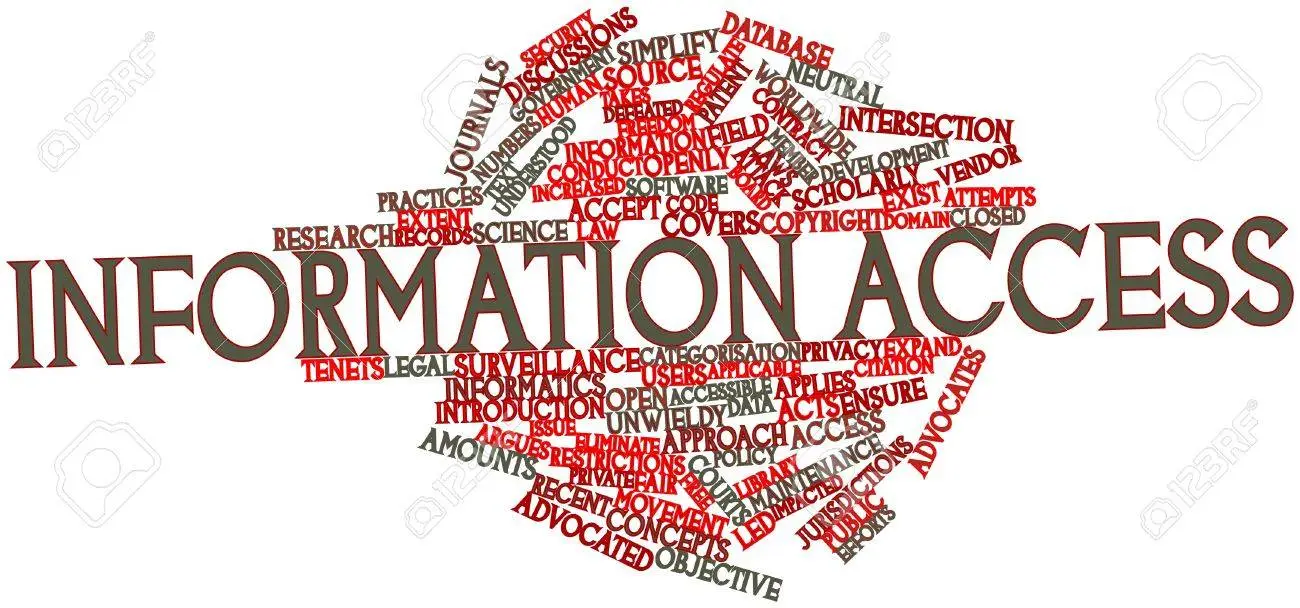 10/5/2022
7
Domeniul IV: Accesul public la informațiiObiectivul 4. Creșterea accesului publicului la informația despre activitatea judecătoriei
Acțiunea 4.2. Dezvoltarea unei relații constructive cu mass-media prin colaborare continuă
Colaborare cu NORD PRESS CLUB: 
Reportaj: Consiliul Consultativ;

Colaborare cu Expresul.md (Ungheni):
„Judecătoria model” mai aproape de justițiabili. Prin ce schimbări au trecut instanțele de judecată din Ungheni și Bălți
https://expresul.md/2022/07/video-judecatoria-model-mai-aproape-de-justitiabili-prin-ce-schimbari-au-trecut-instantele-de-judecata-din-ungheni-si-balti/
Judecătoria Ungheni va testa sistemul e-Dosar judiciar.
https://expresul.md/2022/07/judecatoria-ungheni-va-testa-sistemul-e-dosar-judiciar-vedeti-ce-presupune-acesta/
Acțiunea 4.4. Elaborarea și postarea pe pagina web a instanței a modelelor tipizate de acte procesuale
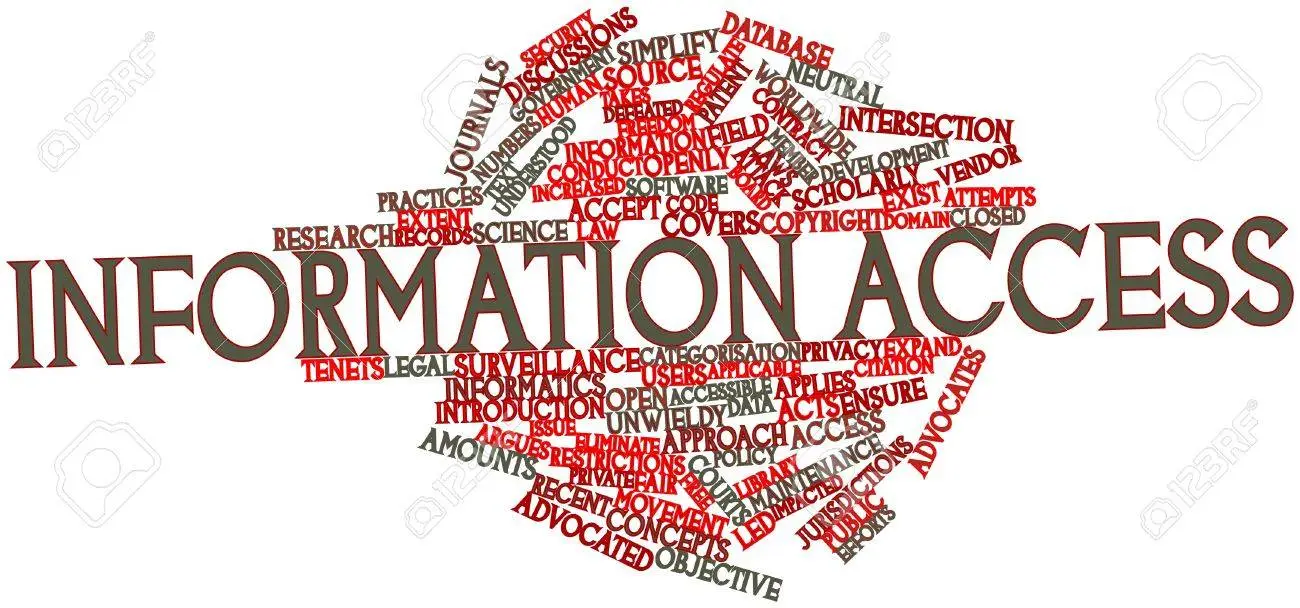 10/5/2022
8
Domeniul V: Comunicarea cu publicul larg și educația juridică a cetățenilorObiectivul 5. Fortificarea capacității instanței de a comunica și contribui la educarea juridică a populației, inclusiv a grupurilor care au acces limitat la informații
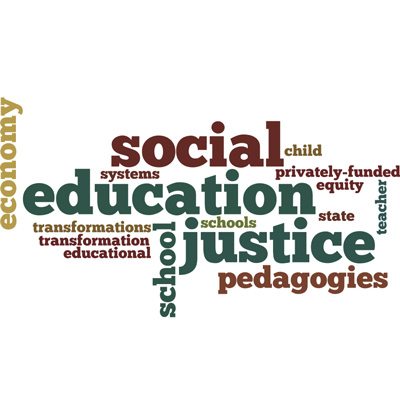 Acțiunea 5.1. Educația juridică a justițiabililor prin oferirea consultațiilor tematice la solicitare

Acțiunea 5.2. Informarea societății juvenile despre activitatea si serviciile publice prestate de Judecătoria Ungheni 
Colaborare cu Asociația pentru Drepturile Omului Lex XXI:
Proiecție de film- 14 septembrie (Biblioteca centrală), 28 septembrie (Liceul Mihai Eminescu) (20 participanți);
10/5/2022
9
Domeniul V: Comunicarea cu publicul larg și educația juridică a cetățenilorObiectivul 5. Fortificarea capacității instanței de a comunica și contribui la educarea juridică a populației, inclusiv a grupurilor care au acces limitat la informații
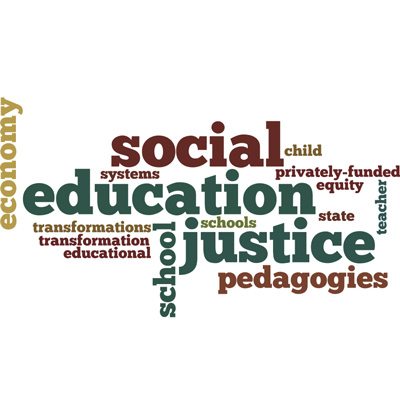 Acțiunea 5.3. Creșterea încrederii populației în actul de justiție prin informarea publicului larg despre activitatea instanței  
Colaborare cu Asociația pentru Drepturile Omului Lex XXI:
Evenimente:
Sportive:Șah- august (10 participanți);
10/5/2022
10
Domeniul V: Comunicarea cu publicul larg și educația juridică a cetățenilorObiectivul 5. Fortificarea capacității instanței de a comunica și contribui la educarea juridică a populației, inclusiv a grupurilor care au acces limitat la informații
Acțiunea 5.3. Creșterea încrederii populației în actul de justiție prin informarea publicului larg despre activitatea instanței  

Colaborare cu Clinica Juridică Bălți:
Lecții Publice pentru victimele violenței în familie și alte pături social vulnerabile – 3 lecții (45 participanți);
Ședințe de informare ”Acces la Justiție”- 9 localități (3120 persoane informate);
Monitorizarea cazurilor cu minorii (43 cazuri)- elaborare raport;
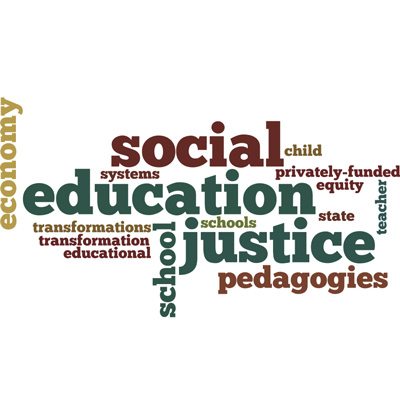 10/5/2022
11
Domeniul V: Comunicarea cu publicul larg și educația juridică a cetățenilorObiectivul 5. Fortificarea capacității instanței de a comunica și contribui la educarea juridică a populației, inclusiv a grupurilor care au acces limitat la informații
Acțiunea 5.3. Creșterea încrederii populației în actul de justiție prin informarea publicului larg despre activitatea instanței  
Colaborare cu CDPD Moldova:

Instruiri: 
Para-juriști: Drepturile persoanelor cu dizabilități, 11 iulie (35 participanți);
Avocați: Drepturile persoanelor cu dizabilități, 26 septembrie (25 participanți);
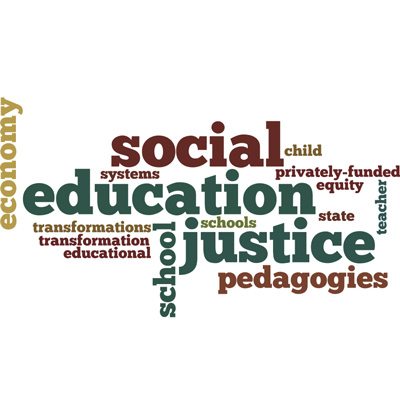 10/5/2022
12
Domeniul  VI: Dezvoltarea profesională continuăObiectivul 6. Creșterea accesului judecătorilor și personalului judecătoriei la oportunități de dezvoltare profesională
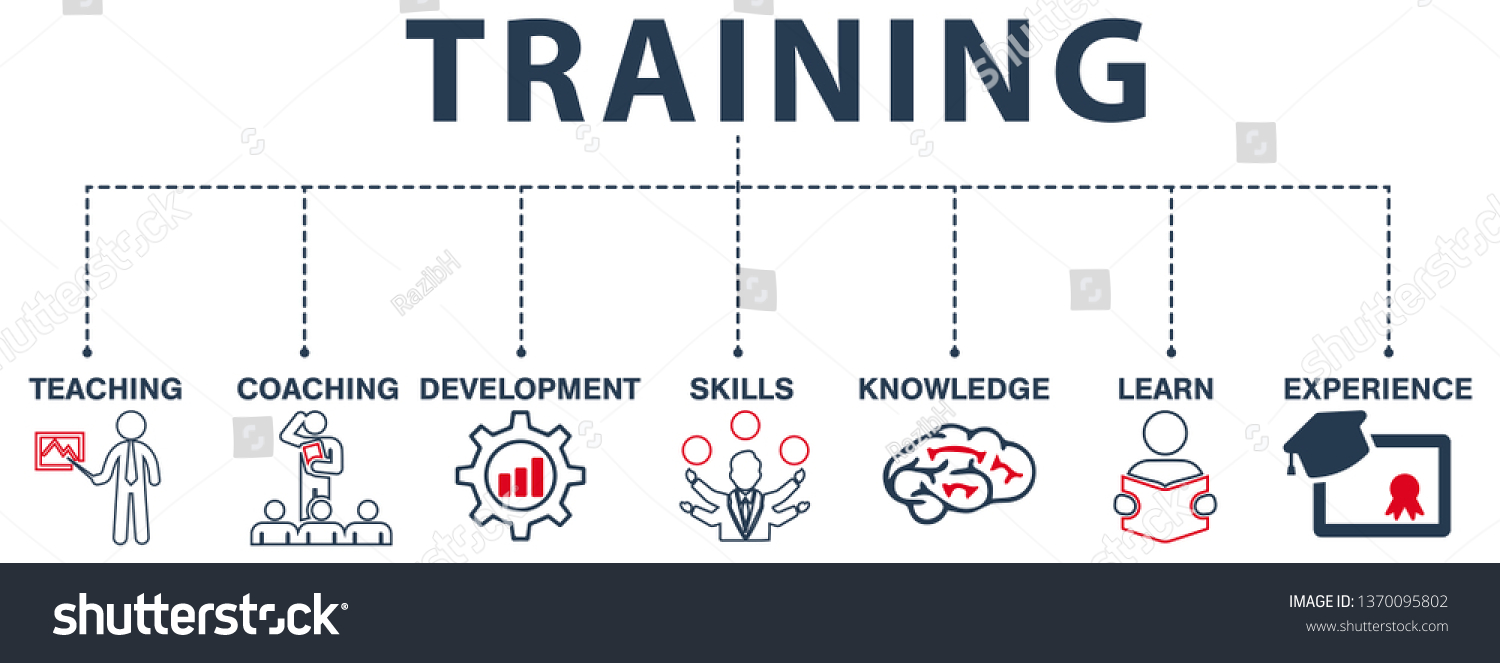 În baza Obiectivului de creșterea accesului judecătorilor și personalului judecătoriei la oportunități de dezvoltare profesională:
vizita de studiu Finlanda (12-16 septembrie);
10/5/2022
13
Domeniul  VI: Dezvoltarea profesională continuăObiectivul 6. Creșterea accesului judecătorilor și personalului judecătoriei la oportunități de dezvoltare profesională
Acțiunea 6.1. Dezvoltarea capacității instanței de a se autoinstrui cu privire la funcționalitățile Sistemului informațional judiciar (SIJ)
ATELIERUL DE LUCRU pentru formarea formatorilor: Utilizarea tehnologiilor informaționale și gestionarea electronică a dosarelor. Programul Integrat de Gestionare a Dosarelor (PIGD), Soluția Informatică e-Dosar Judiciar și administrarea aplicației de videoconferință – 2 PARTICIPANȚI
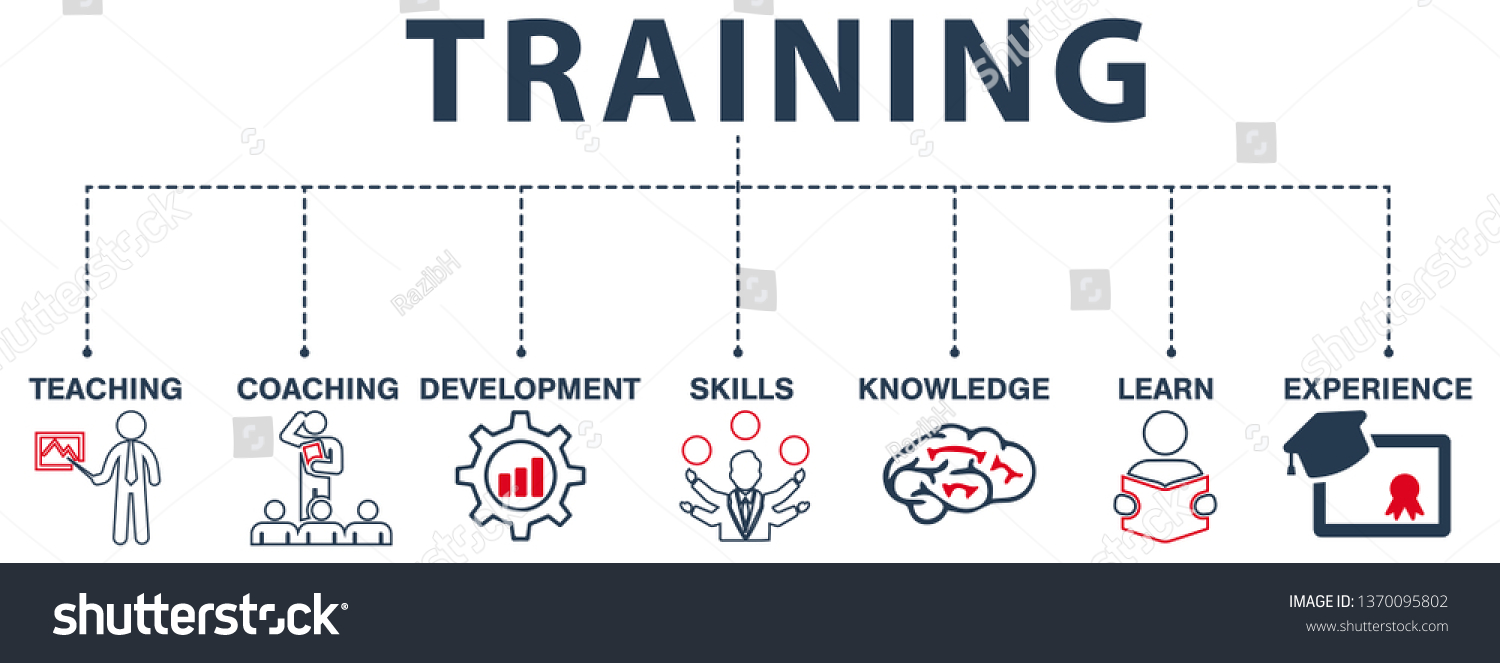 10/5/2022
14
Domeniul  VI: Dezvoltarea profesională continuăObiectivul 6. Creșterea accesului judecătorilor și personalului judecătoriei la oportunități de dezvoltare profesională
Acțiunea 6.2. Capacitarea angajaților judecătoriei în comunicarea cu toate categoriile de beneficiari și parteneri 
A 2 rundă de training-uri “Comunicarea eficientă cu justițiabilii”- 14 iulie;
Acțiunea 6.3. Dezvoltarea unui instrument de evaluare a necesităților de instruire
- lista instruirilor și persoanele care ar urma să fie incluse în anumite tipuri de cursuri de formare identificate;
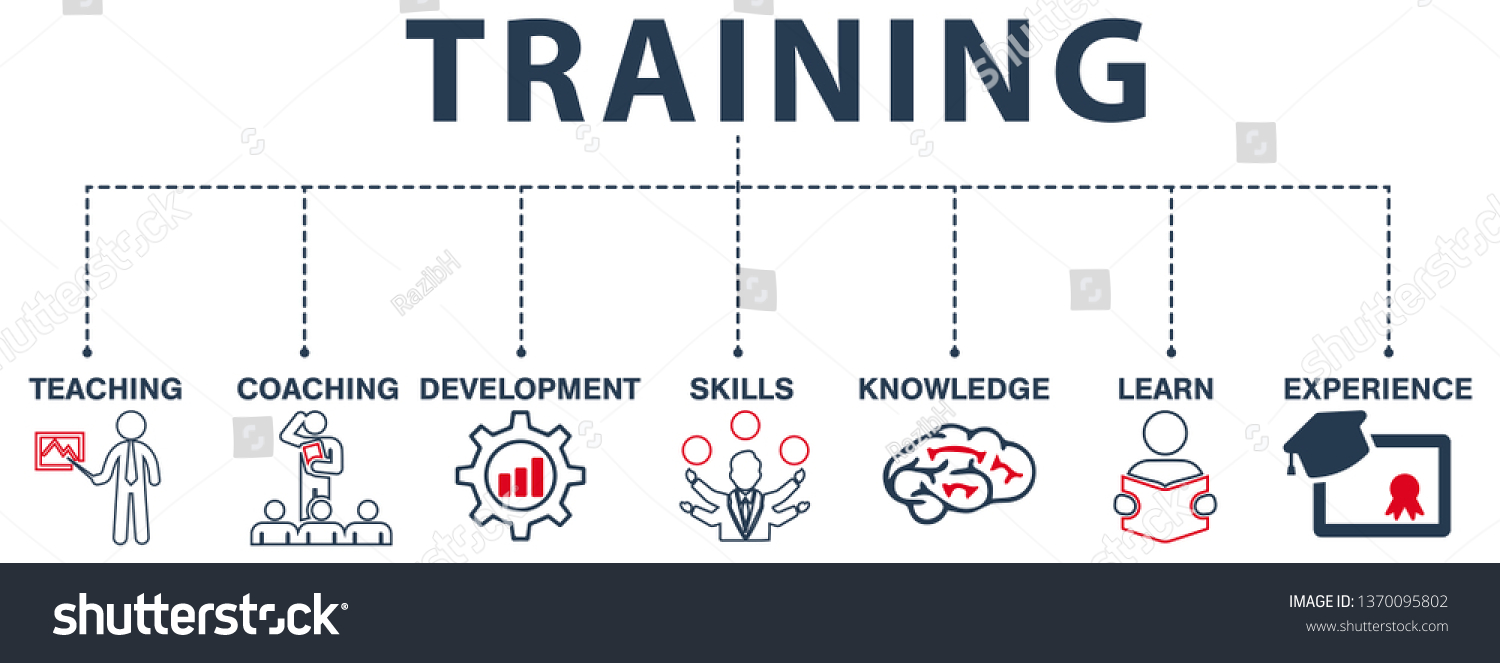 10/5/2022
15
Acțiunea 6.3. Dezvoltarea unui instrument de evaluare a necesităților de instruire
10/5/2022
16
Acțiunea 6.3. Dezvoltarea unui instrument de evaluare a necesităților de instruire
10/5/2022
17
Domeniul  V1I: Servicii onlineObiectivul 7. Îmbunătățirea capacității Judecătoriei Ungheni de a oferi cetățenilor servicii online de acces la justiție
Acțiunea 7.1. Implementarea soluțiilor de videoconferință pentru organizarea ședințelor de judecată de la distanță 
Ghid privind aplicarea soluției de video-conferință;
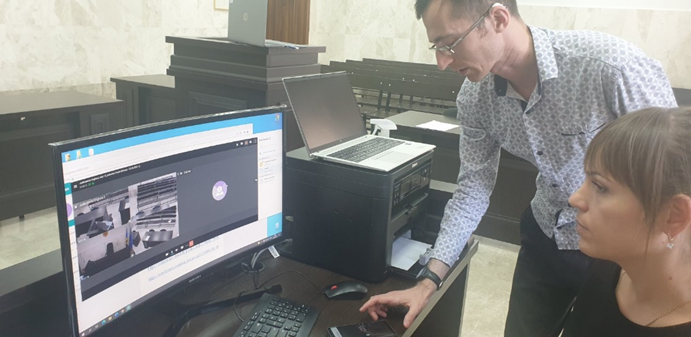 10/5/2022
18
Domeniul  V1I: Servicii onlineObiectivul 7. Îmbunătățirea capacității Judecătoriei Ungheni de a oferi cetățenilor servicii online de acces la justiție
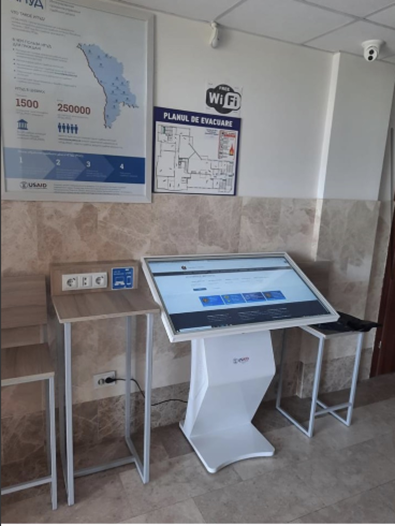 Acțiunea 7.7. Dotarea Judecătoriei Ungheni cu echipament necesar pentru realizarea activității judiciare performante 

Livrate:
UPS uri- 10 unități;
10/5/2022
19
Domeniul  VIII: Managementul infrastructuriiObiectivul 8. Asigurarea accesului facil al justițiabililor, inclusiv al grupurilor vulnerabile, la sediul Judecătoriei Ungheni
Acțiunea 8.1. Îmbunătățirea accesibilității sediilor judecătoriei pentru persoane cu nevoi speciale și grupurile vulnerabile
bandă adezivă contrastantă aplicată;
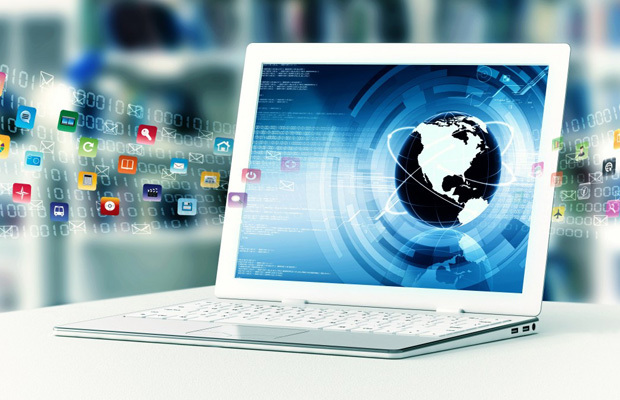 10/5/2022
20
10/5/2022
21
10/5/2022
22
10/5/2022
23
10/5/2022
24
10/5/2022
25
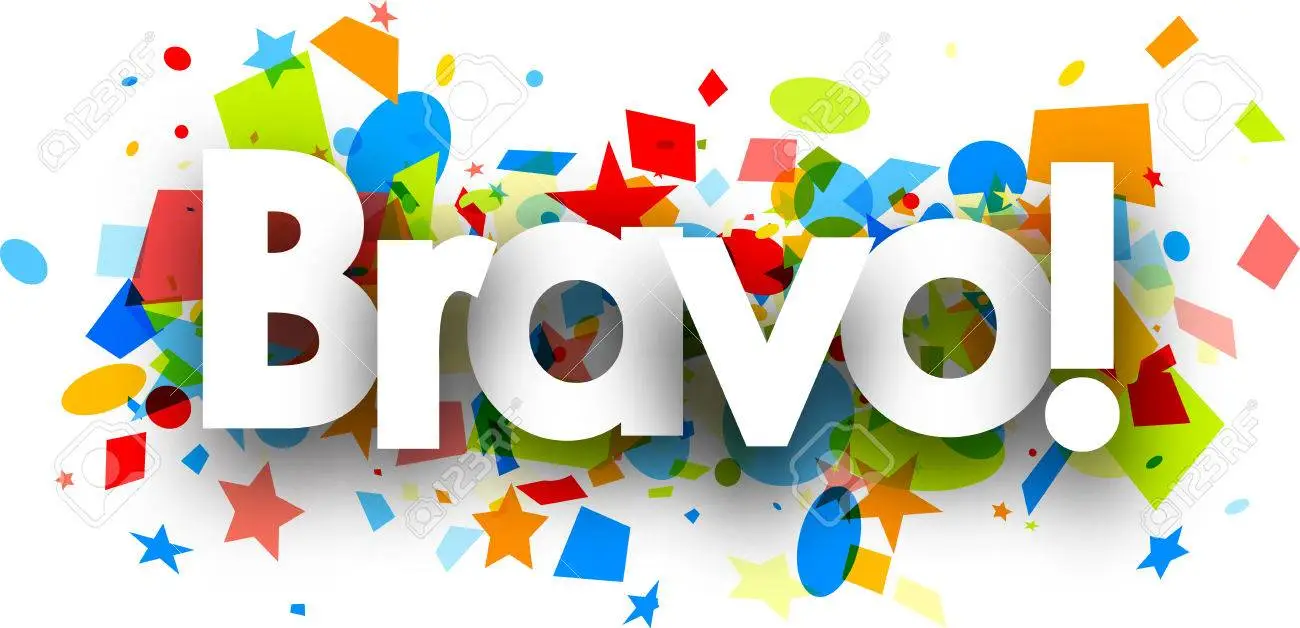 10/5/2022
26
[Speaker Notes: Calculul acțiunilor: realizate în anul 2021 și 2022]
Acțiuni prioritare OCTOMBRIE - DECEMBRIE
Acțiunea 1.3. Evaluarea nivelului de satisfacţie a justiţiabililor cu activitatea Judecătoriei Ungheni
6 octombrie- 29 noiembrie;

Acțiunea 1.5. Sporirea coeziunii dintre angajații instanței prin activități de team building- 23 decembrie;  

Acțiunea 2.1. Introducerea mecanismelor de monitorizare a indicatorilor de performanță a Judecătoriei Ungheni
Acțiunea 3.2. Crearea unui meniu electronic pe pagina web a instanței pentru a recepționa sugestii și propuneri cu referire la activitatea instanței 
Acțiunea 4.1. Elaborarea și publicarea materialelor informative cu privire la serviciile oferite de către judecătorie;
Video: Serviciile oferite de judecătorie, Reguli de conduită în instanță, Cum se scrie o cerere de chemare în judecată, Procedura scrisă;
10/5/2022
27
Acțiuni prioritare OCTOMBRIE - DECEMBRIE
Acțiunea 4.2. Dezvoltarea unei relații constructive cu mass-media prin colaborare continuă 
- Elaborarea comunicatelor 
Acțiunea 4.4. Elaborarea și postarea pe pagina web a instanței a modelelor tipizate de acte procesuale, imprimarea acestora și oferirea cetățenilor 
- Publicarea modelelor de documente pentru procedura de ordonanță de protecție ;
Acțiunea 5.1. Educația juridică a justițiabililor prin oferirea consultațiilor tematice la solicitare
Acțiunea 5.4. Creșterea încrederii populației în actul de justiție prin informarea publicului larg despre activitatea instanței 
4 Video-vlog- uri;
Raportul final privind monitorizarea cazurilor cu minorii;
Materiale video și emisiuni: activitatea judecătoriilor;
Ghiduri privind standarde internaționale privind persoanele cu dizabilități, Dreptul persoanelor cu dizabilități;
10/5/2022
28
Acțiuni prioritare OCTOMBRIE - DECEMBRIE
Acțiunea 6.2. Capacitarea angajaților judecătoriei în comunicarea cu toate categoriile de beneficiari și parteneri: 
„Relaționarea eficientă cu justițiabilii (Modulul 2, 5 – 7 octombrie 2022);

Acțiunea 7.1. Implementarea soluțiilor de videoconferință pentru organizarea ședințelor de judecată de la distanță:
extinderea soluțiilor de videoconferință pentru organizarea ședințelor de judecată de la distanță la anumite tipuri de dosare;
10/5/2022
29